Instructions
Préparer l’image: format de l’image  couleur  saturation (réduire à 66%, 33%, …)
Copier-coller les calques à la bonne dimension, et les adapter au besoin. 
Ajuster la largeur des contours:format de la forme  contour  épaisseur…
Ajuster la transparence ou l’opacité: format de la forme  remplissage  Autres couleurs de remplissage… 
Ordonner les calques dans l’axe avant/arrière
Clic-droit  Premier plan ou arrière-plan  avancer/reculer
Tout est en place? Tout sélectionner, clic droit  Grouper. 
Exporter en image: copier/coller, ou clic-droit  Sauvegarder en tant qu’image…
Besoin de modifier? Sélectionner, clic droit  Grouper  Dissocier
CALQUES
Agents





Environnement en-jeu






Environnement hors-jeu





Interfaces
Espace tangible
Espace intangible
Espace négatif
Carré pour intégrer l’image dans la fiche
F-Zero (1991, SNES), Nintendo. COURSE
1. Composition					        4. Construction de l’image
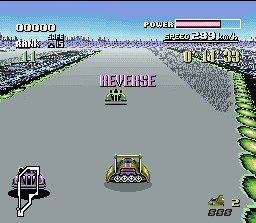 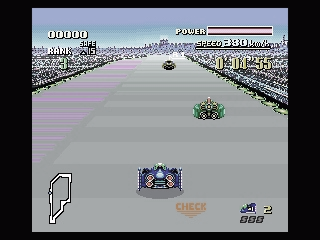 Teenage Mutant Ninja Turtles IV: Turles in Time (1992, SNES), Konami. JOUABILITÉ
1. Composition					        4. Construction de l’image
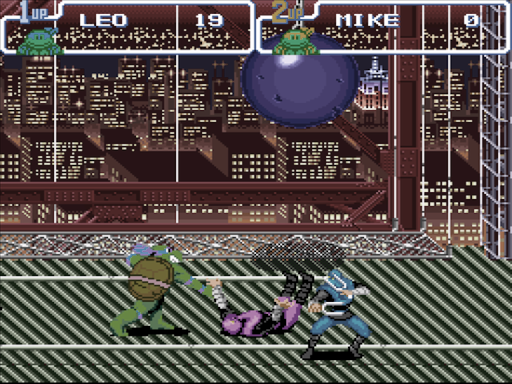 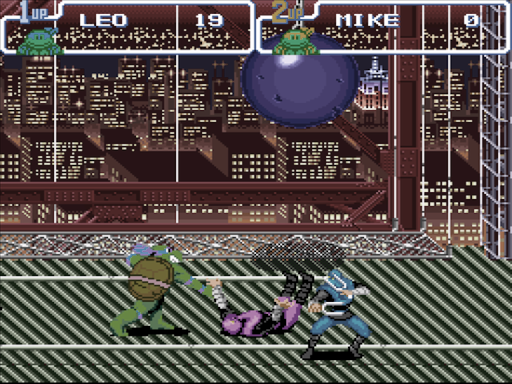 Diablo (1996, PC), Blizzard. JEU+INVENTAIRE
1. Composition					        4. Construction de l’image
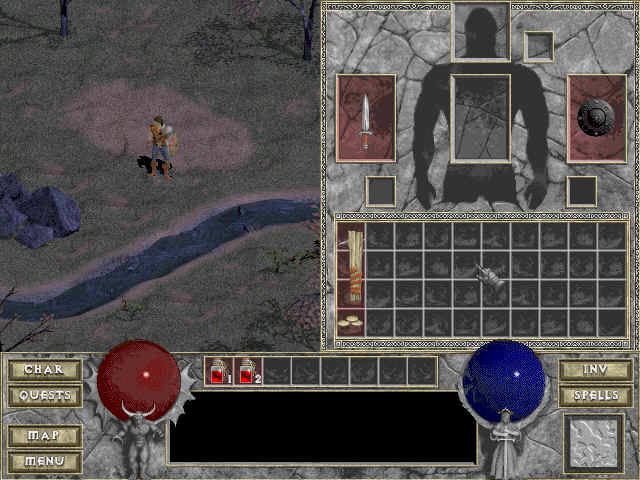 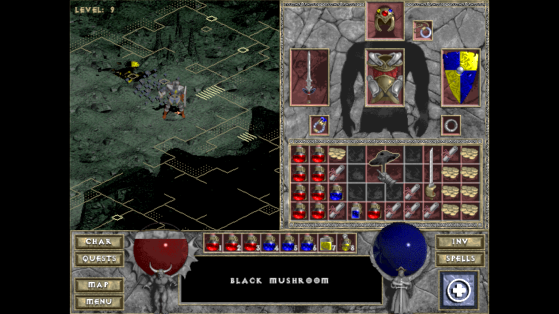